“Дорожньо-транспортні пригоди пригоди”
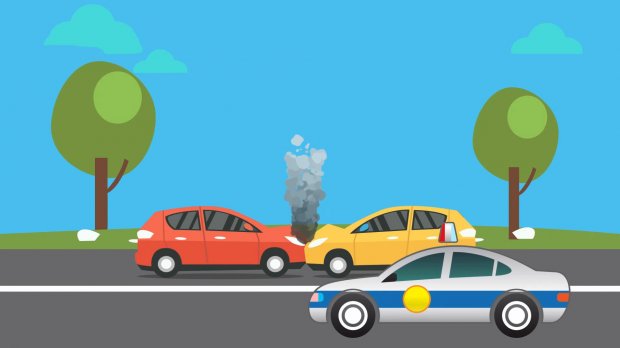 Підготувала:вчитель основ здоров’я Зіньківського ліцею ім.М.К.Зерова Герасименко І.М.
Асоціації до словосполучення “Безпека на дорозі”
Що є причиною виникнення ДТП?

Чому не можна відволікати водія під час руху ТЗ?

Чому слід бути уважним несприятливих погодніх умов?

Чому слід додержуватися правил переходу дороги на зупинках громадського транспорту?
Перша дорожньо-транспортна пригода
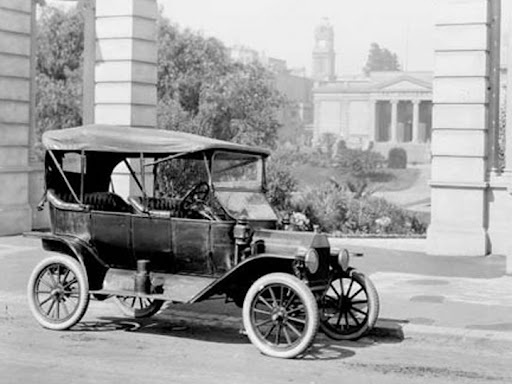 Чи може перевищення швидкості стати причиною ДТП? 

Чи можна взагалі попередити ДТП?
Оцініть актуальність даної теми особисто для кожного
0 – зовсім не важлива
1…
2…
3…
4…
5 – саме те, що необхідно знати (вміти, розуміти тощо) на найближчий час.
Перейдіть за посиланням для виконання вправи
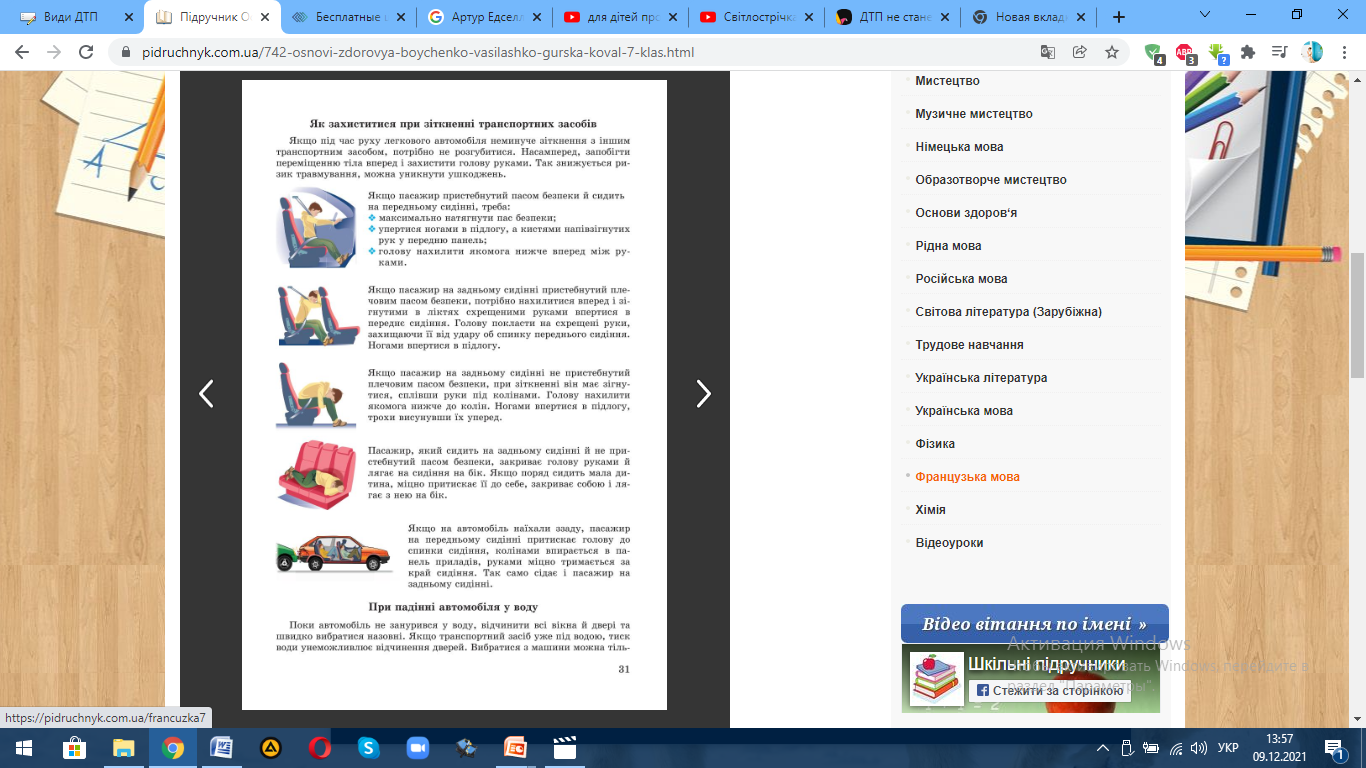 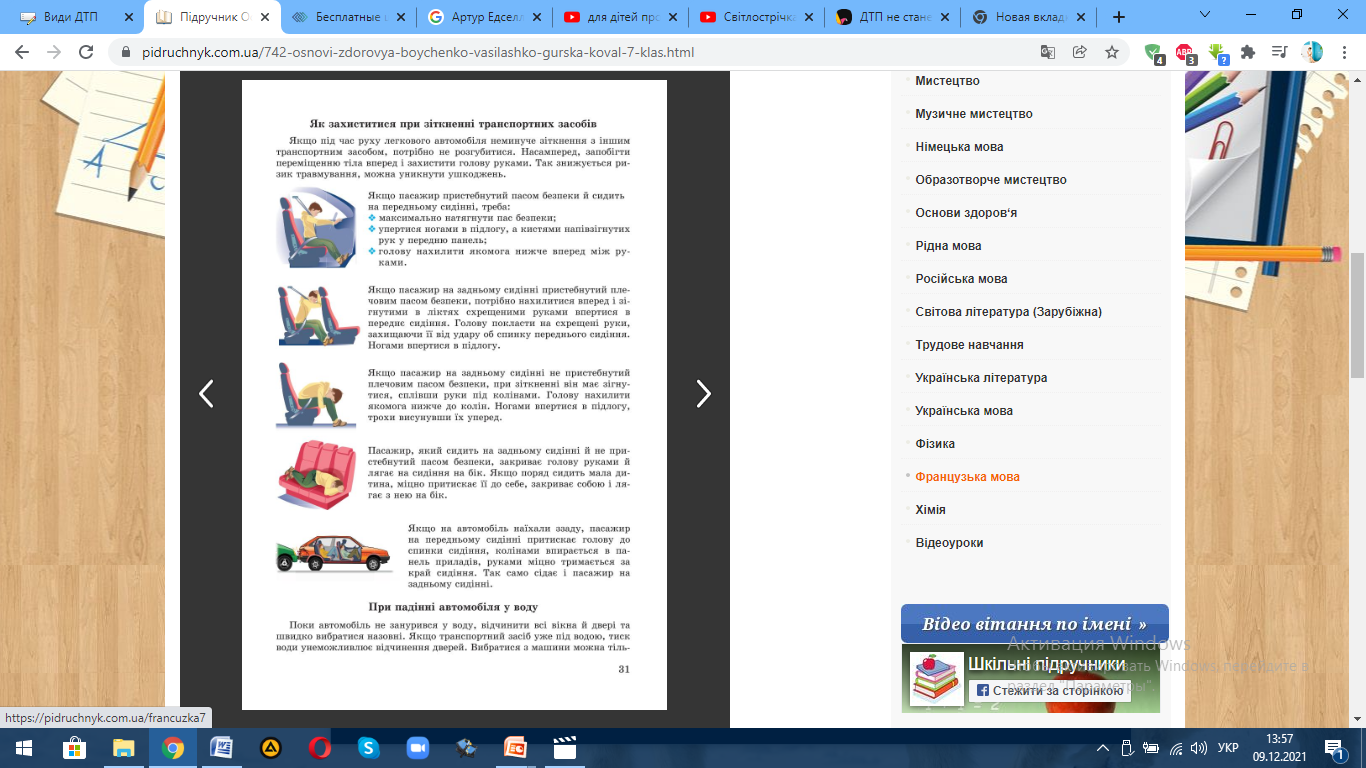 Про що було відео? 

Яка користь від світловідбивачів?

Де рекомендовано розміщувати світловідбиваючі елементи?

У вигляді чого можуть бути ці елементи?
«Якщо ви стали учасником або свідком ДТП, то можете допомогти постраждалим:
Викликати швидку допомогу та працівників поліції;
Звернутися за допомогою водіїв інших транспортних засобів;
Якщо один з учасників ДТП залишив місце аварії, якомога точніше описати автомобіль та його водія;
За вказівкою дорослих надати потерпілим посильну допомогу;
Не наближатися до палаючого транспортного засобу!
Вправа «Незакінчене речення»
ДОМАШНЄ ЗАВДАННЯ
1. Опрацювати матеріал підручника щодо вивченої теми §6 с.30-32; 

   2. Виготовити пам’ятку «Що має містити автомобільна аптечка?» та розмістити виконане завдання в Classroom».